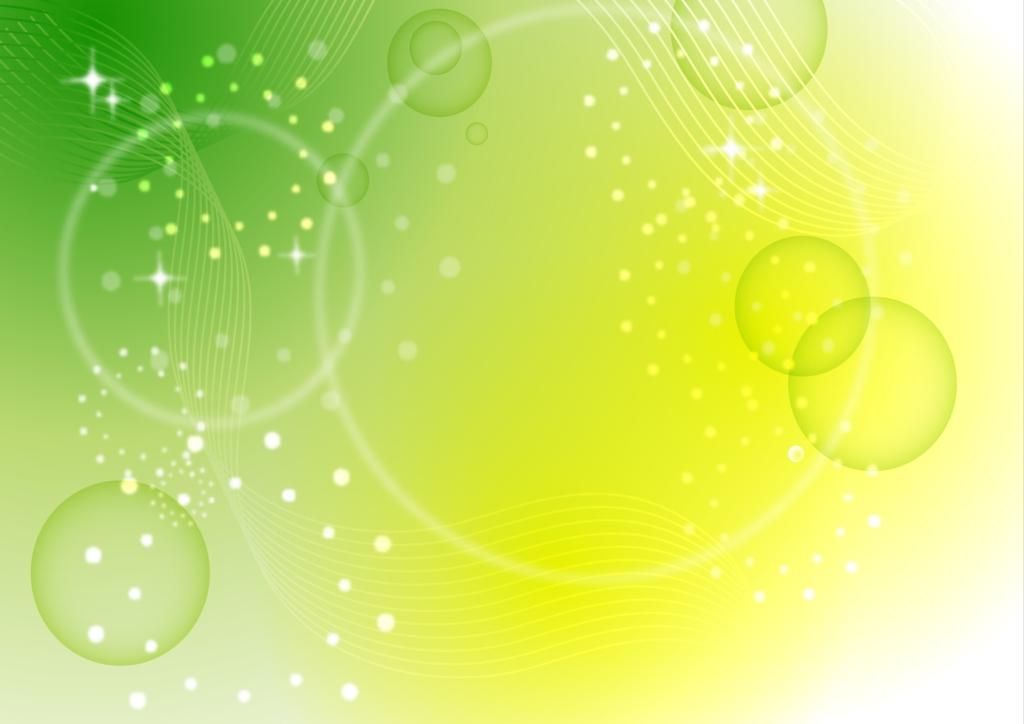 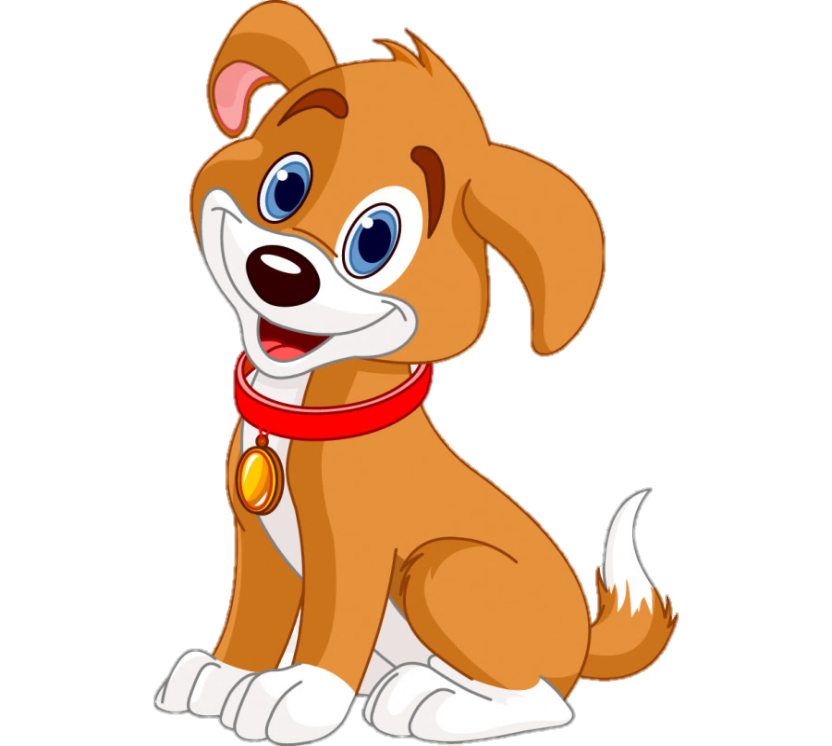 Подготовительная группа
«Цыплята»

«Аппликация из конусов»

     
     Воспитатели: Музалевская В.Г. 
		            Губанова Н.А.
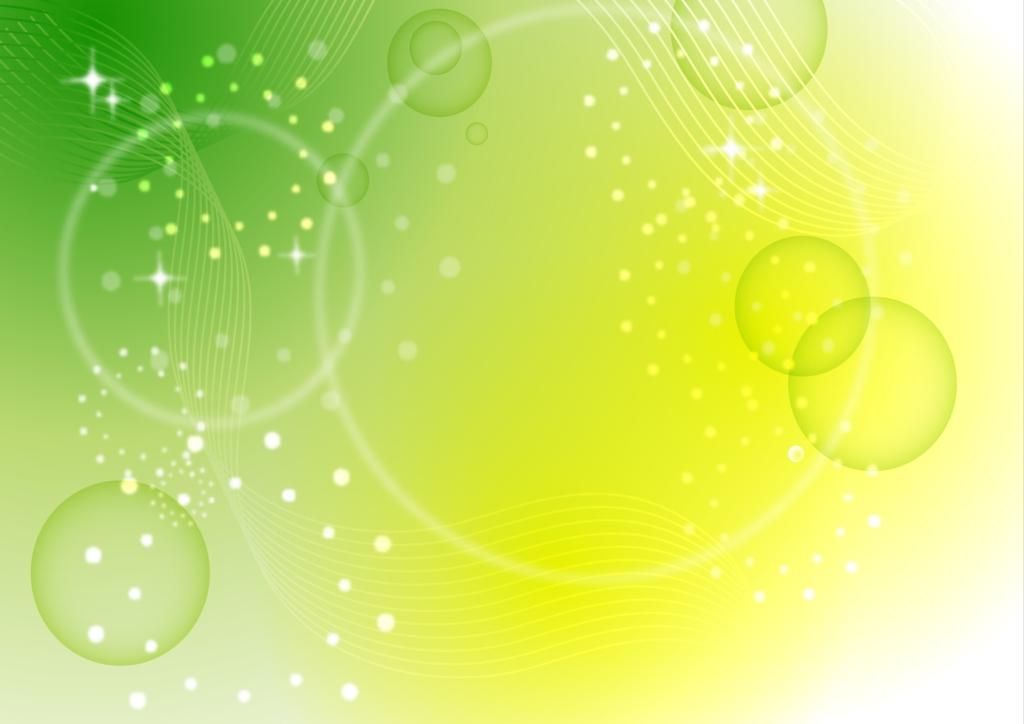 Цели этого занятия: развитие мелкой моторики, образного мышления, творческих способностей; воспитание усидчивости и аккуратности в работе. 
 
Вам потребуется:  цветной картон
		цветная бумага
		ножницы
		клей
		линейка
		простой карандаш


Доброе утро , уважаемые родители!
Сегодня нашим ребятам мы предлагаем сделать аппликацию из конусов. 
Просто, интересно и весело.
Все потому, что самый обычный конус может превратиться в любую игрушку, зверушку, птицу, забавный предмет.
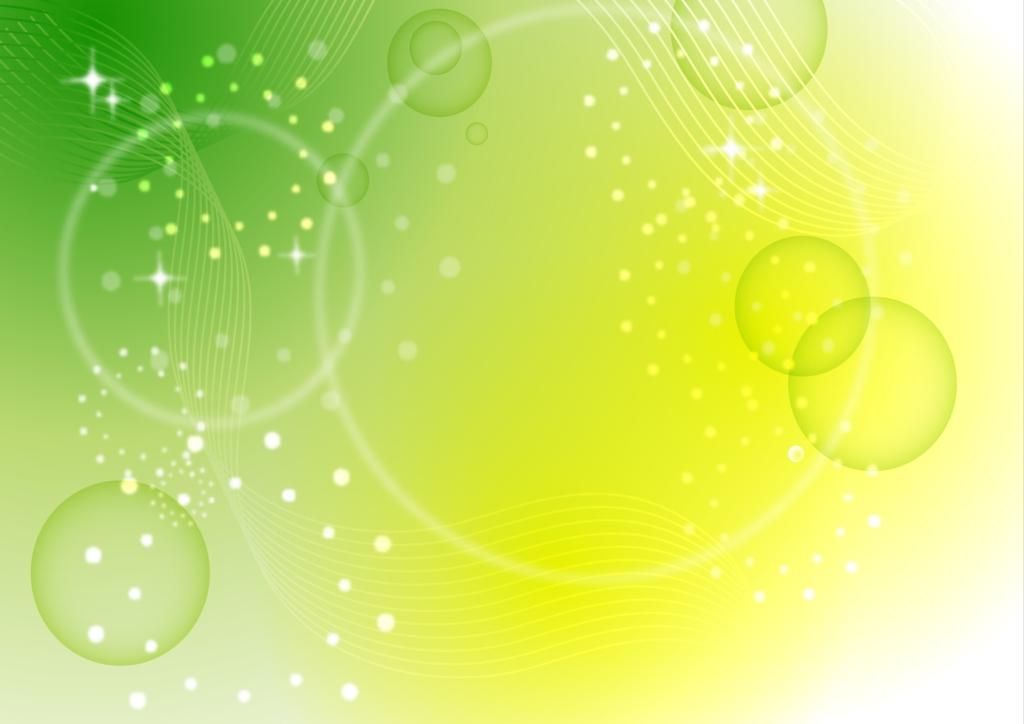 Чтобы создать конус следует начертить с помощью циркуля круг и разделить его на 4 части. Затем эти все сектора разрезаются, и из получившихся четвертинок сворачивается конус. Такой конус будет узким, а вот если отрезать больше четвертинки круга, получится пошире и сам конус.

	Сегодня мы будем делать " Собачку из конусов".
Туловище собачки– это конус из коричневого картона. Для его создания понадобится чуть меньше половины круга. Но можно сначала нарисовать циркулем или с помощью любой посудины с округлым дном большой круг, а затем перерезать его пополам.










Свернуть половинку в конус, лишнее отрезать, а края склеить.
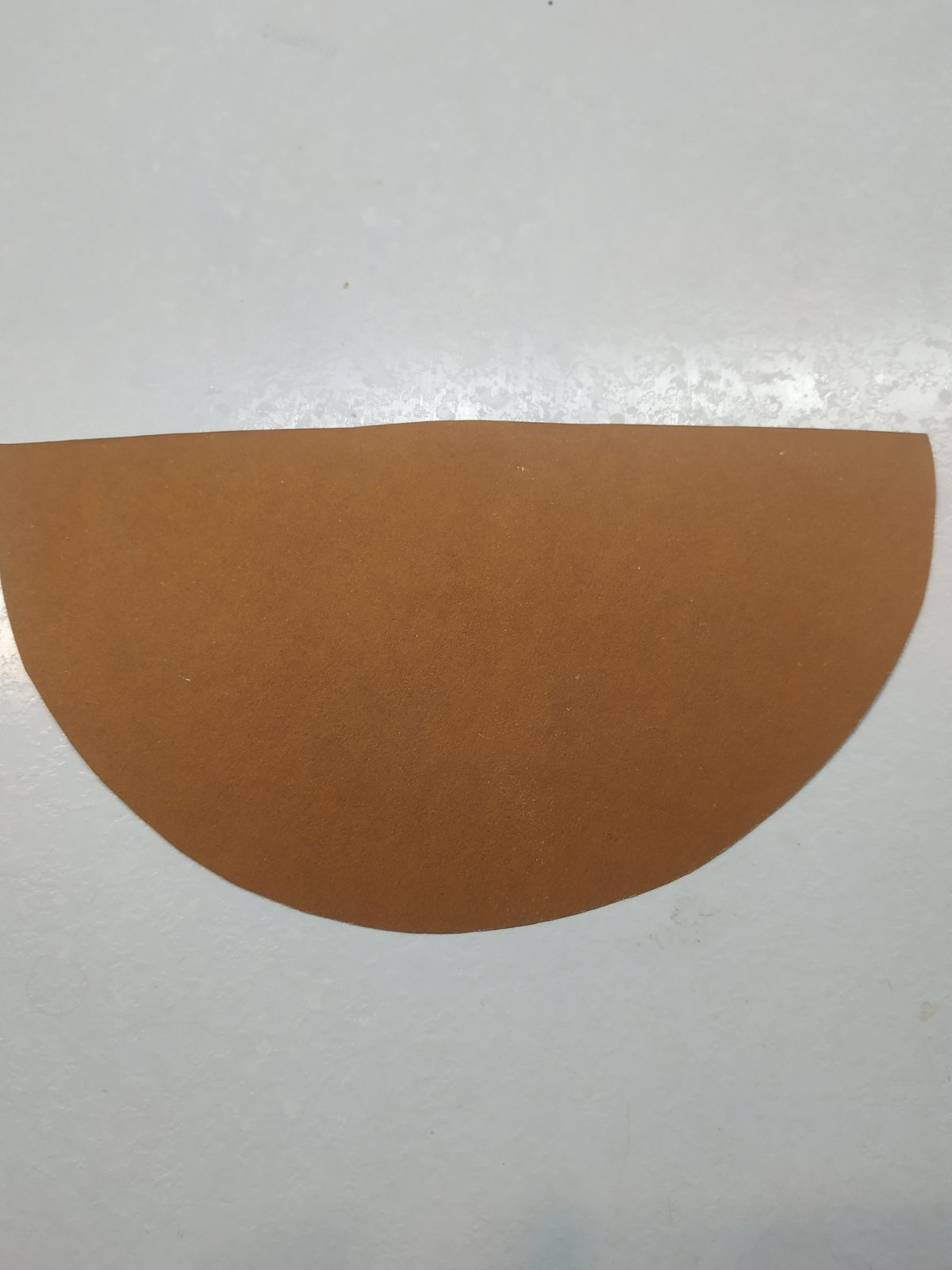 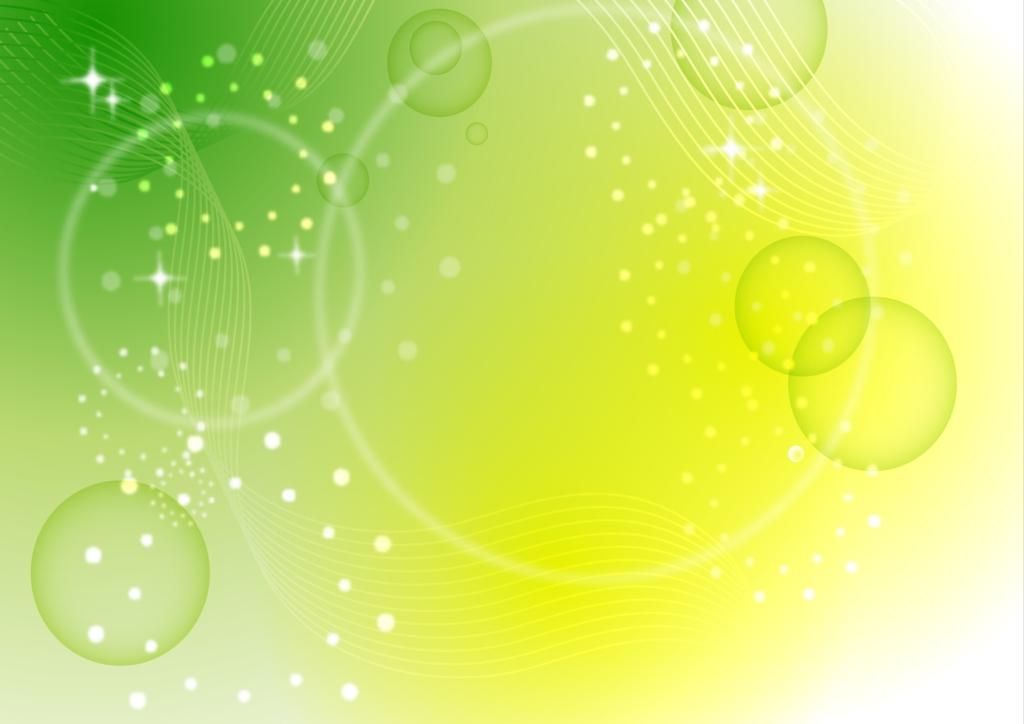 Длинные ушки коричневого цвета и желтые  чуть меньшего размера, которые будут внутренней частью ушей.
Два желтых круга для мордочки . Черный кружочек, который будет носом.
Розовый полуовал – язык.
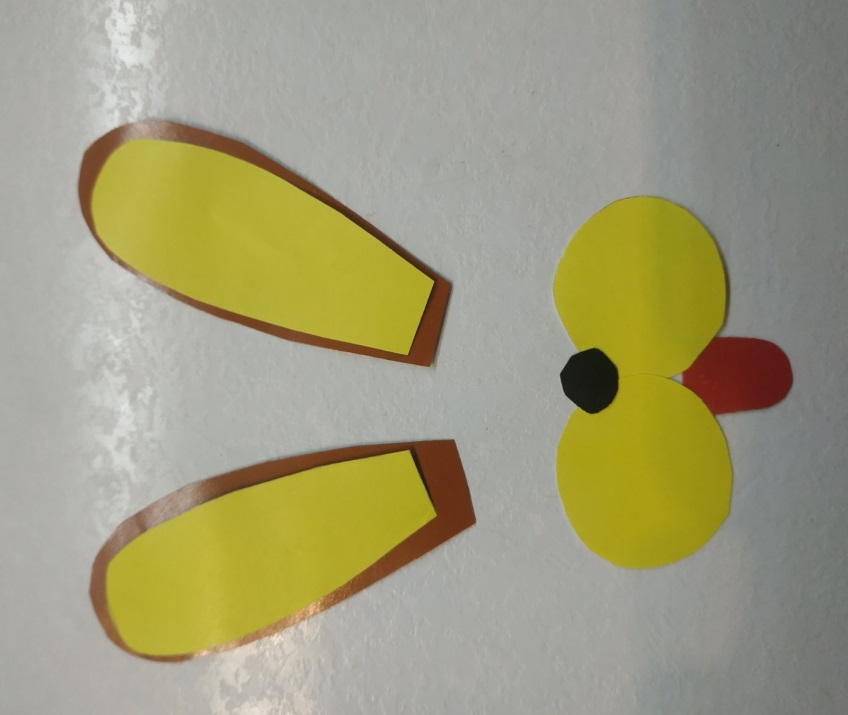 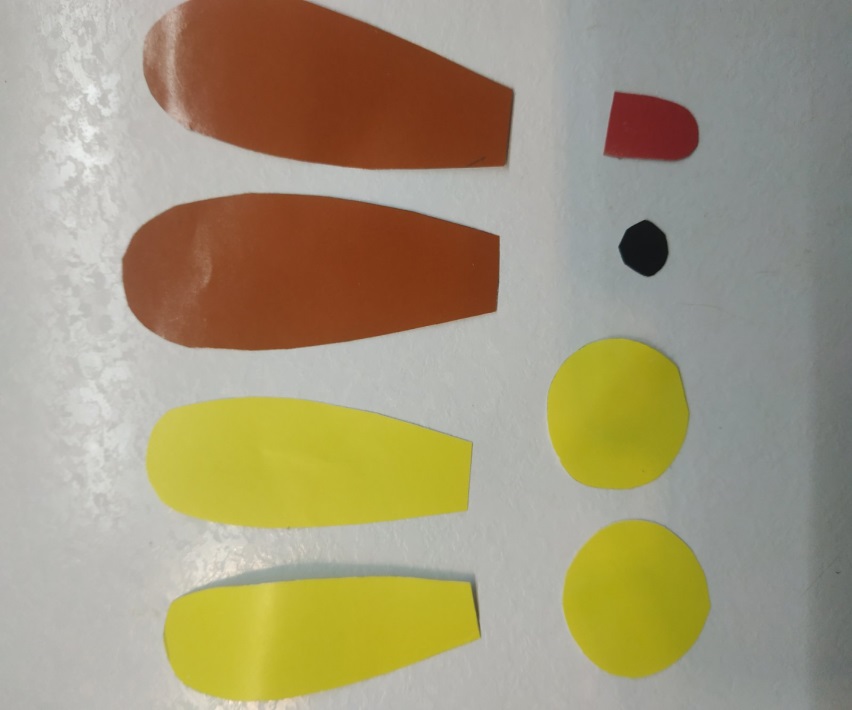 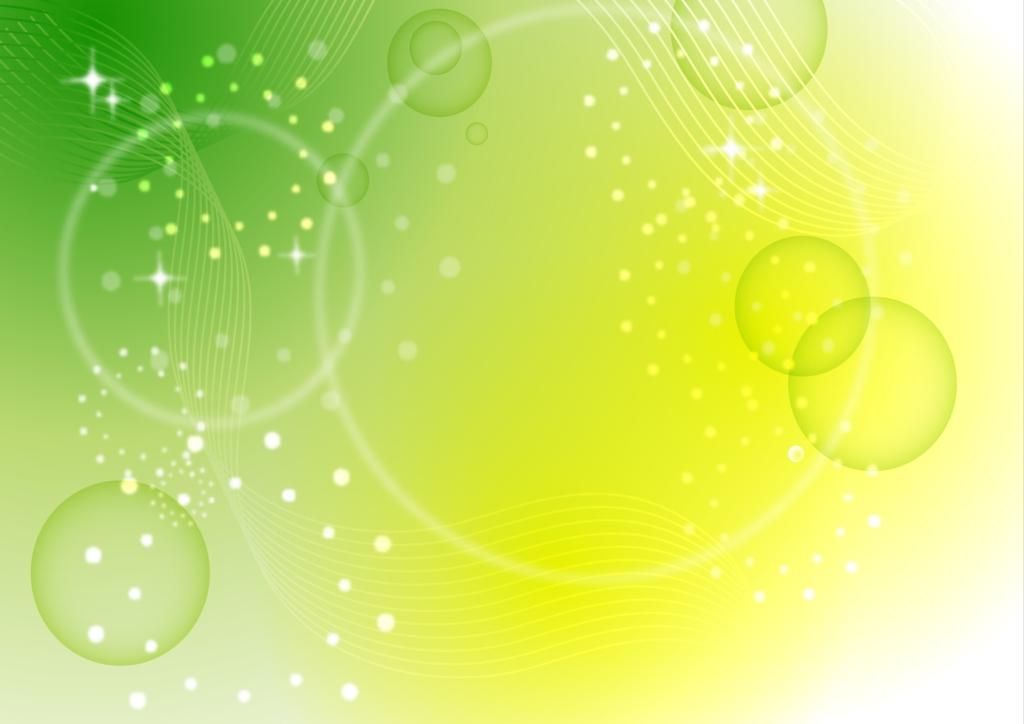 Внутреннюю желтую часть ушей следует приклеить на коричневые уши, затем склеить чуть внахлест желтые круги мордочки, сверху на них приклеить черный нос, а снизу – розовый язык.
Приклейте собачке  глазки, затем добавьте мордочку и сделайте на ней фломастером черные точки. 
 С помощью карандаша заверните ушки немного вниз.  Приклейте ушки в верхней части
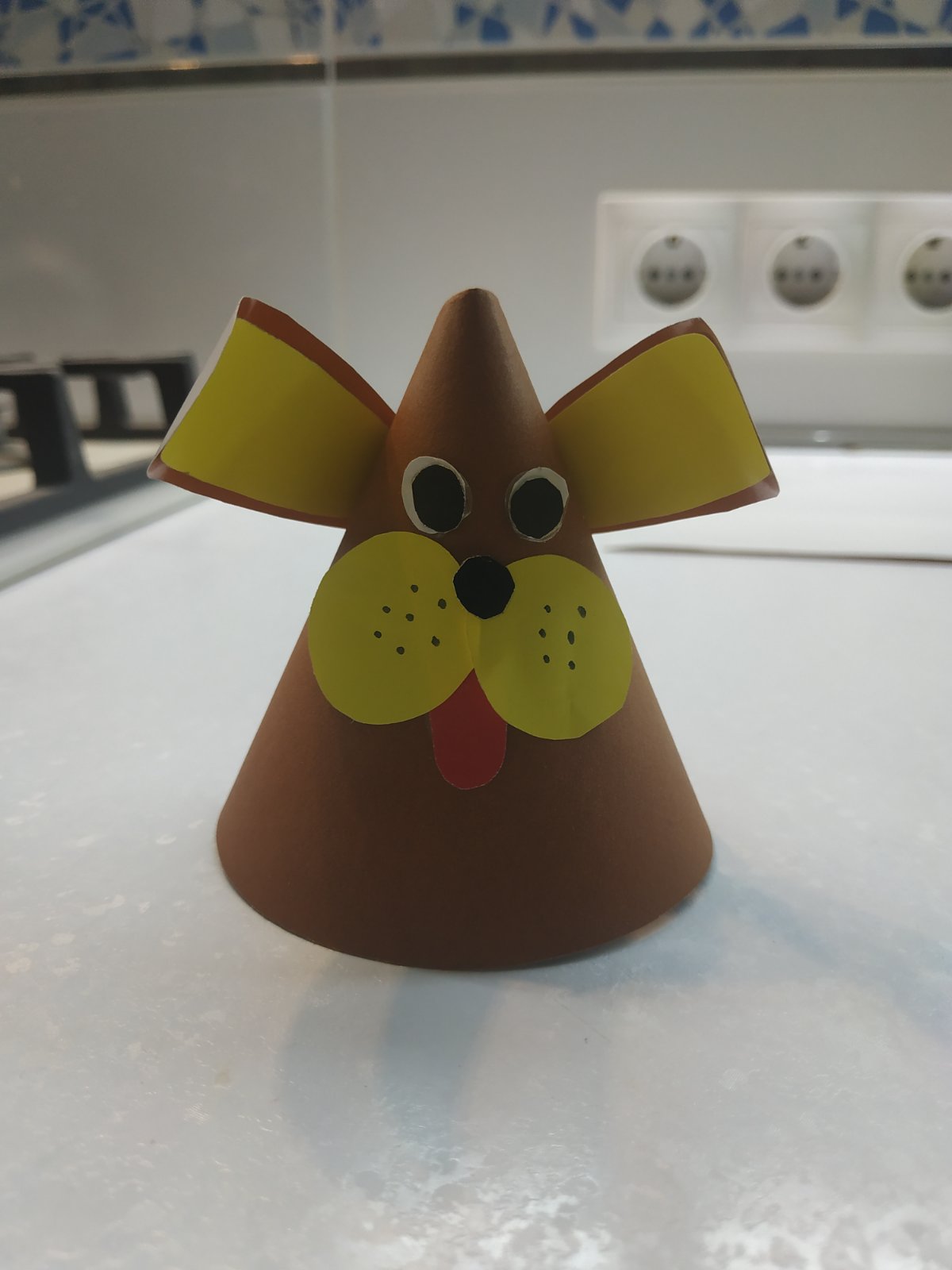 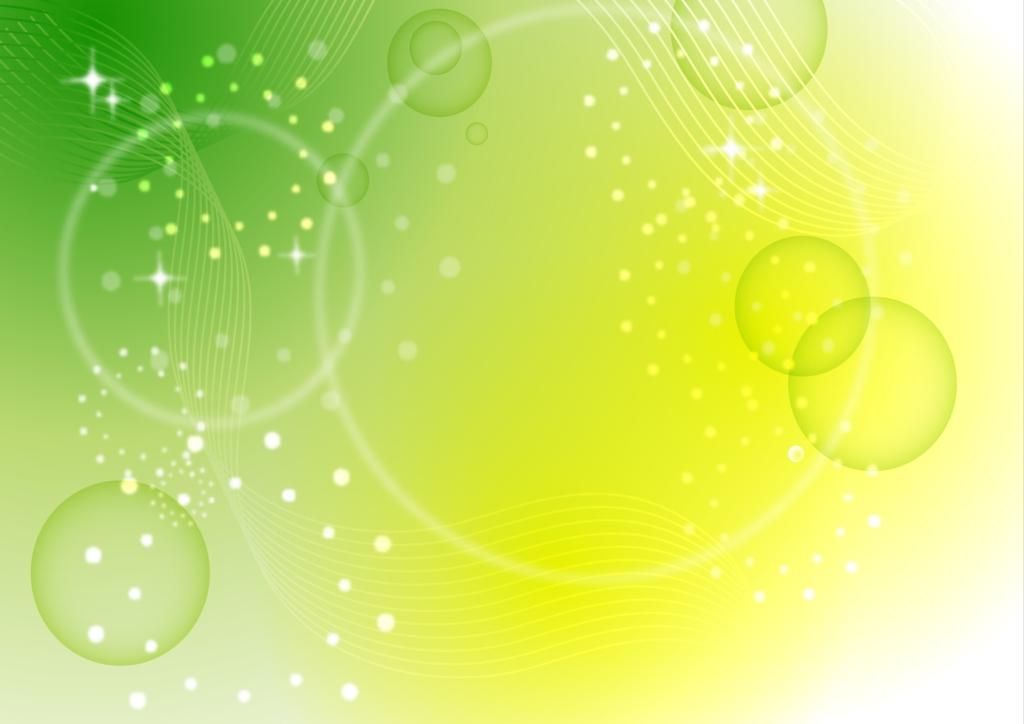 Мастерим лапы собачке
Лапки делаем из  бумажных гармошек.  Понадобятся 4 полоски из коричневого картона.
Сложите каждую полоску в гармошку, делая одинаковые складки то в одну сторону, то в другую. Приклейте на кончики гармошек по три кружочка.
Приклейте получившиеся лапки.
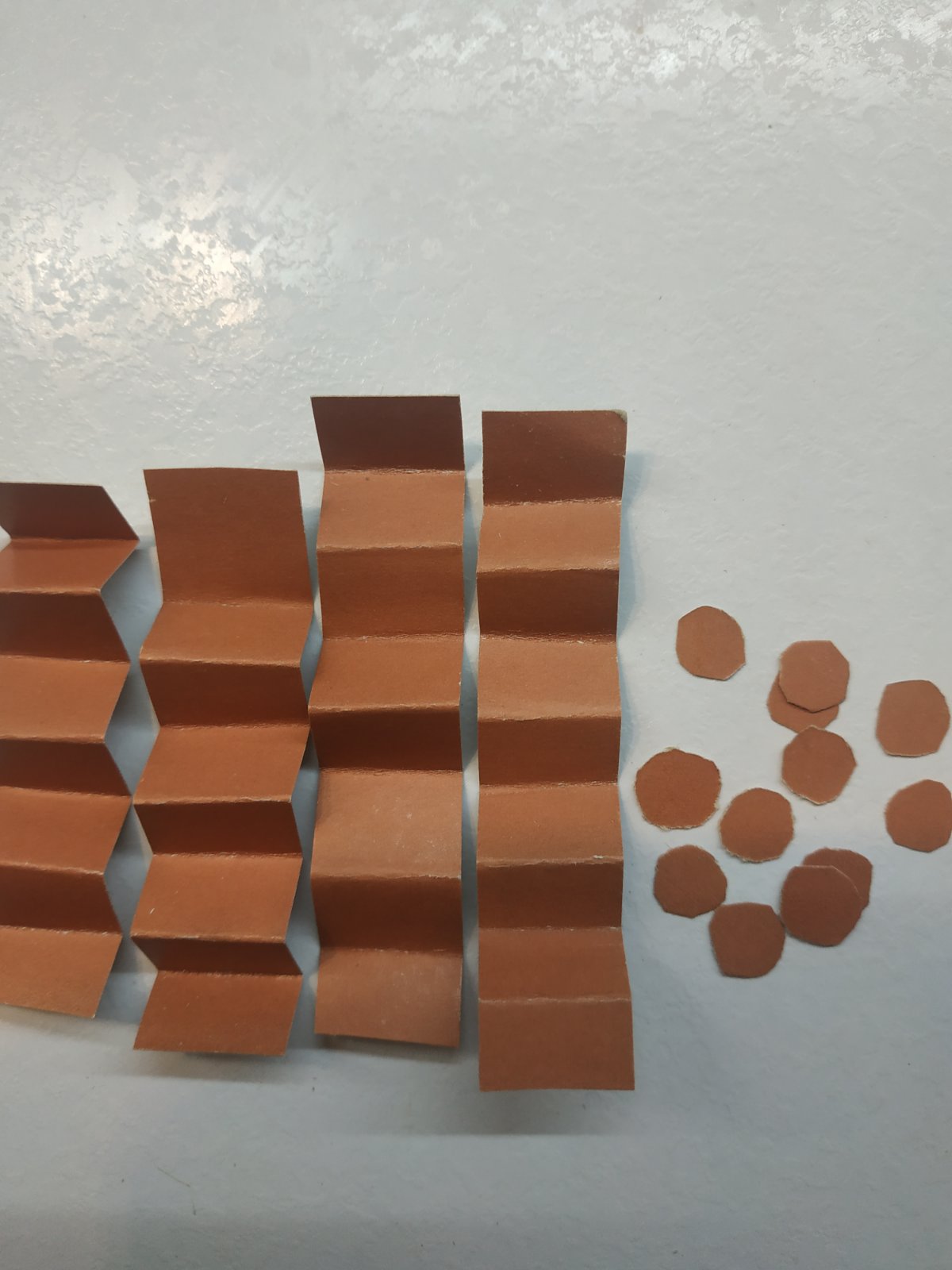 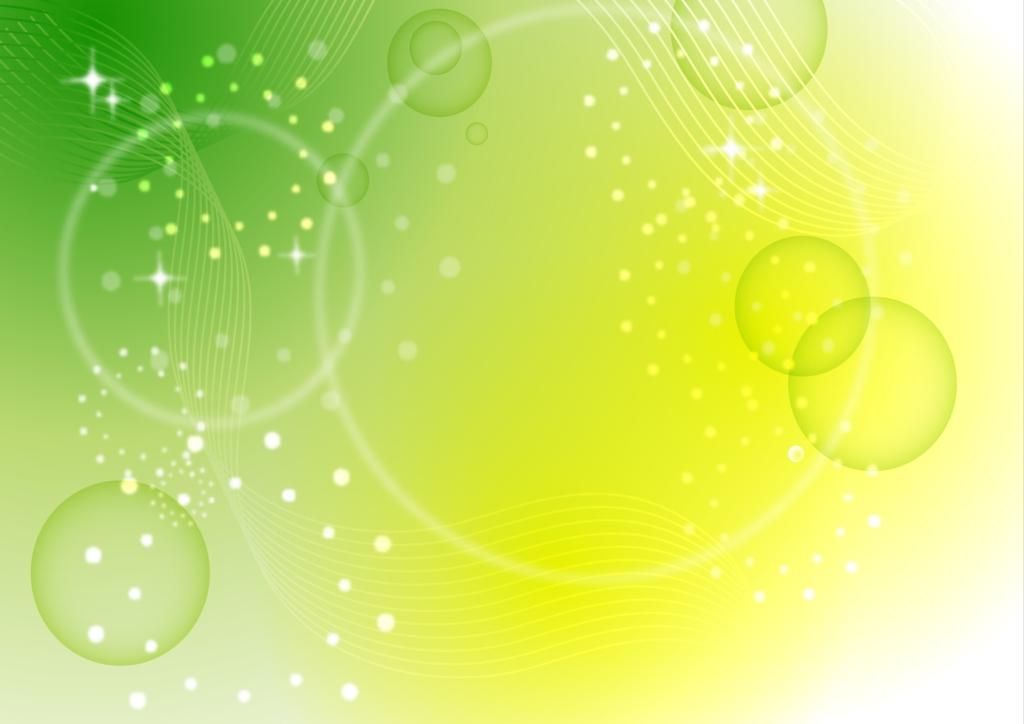 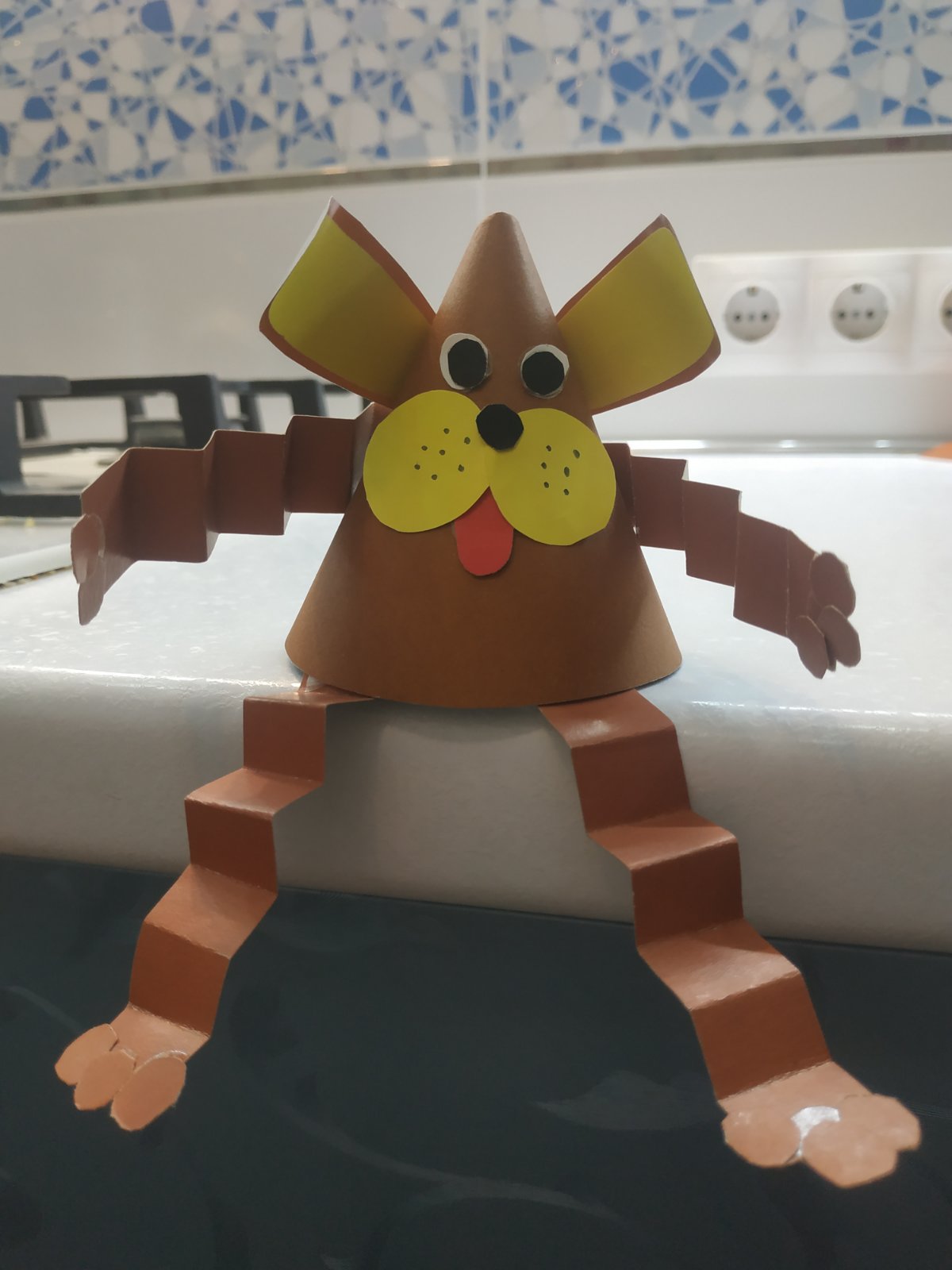 Вот какая собачка получилась у меня.

А какая у вас?
Фантазируйте и присылайте фото своих поделок. 
Мы будем рады!
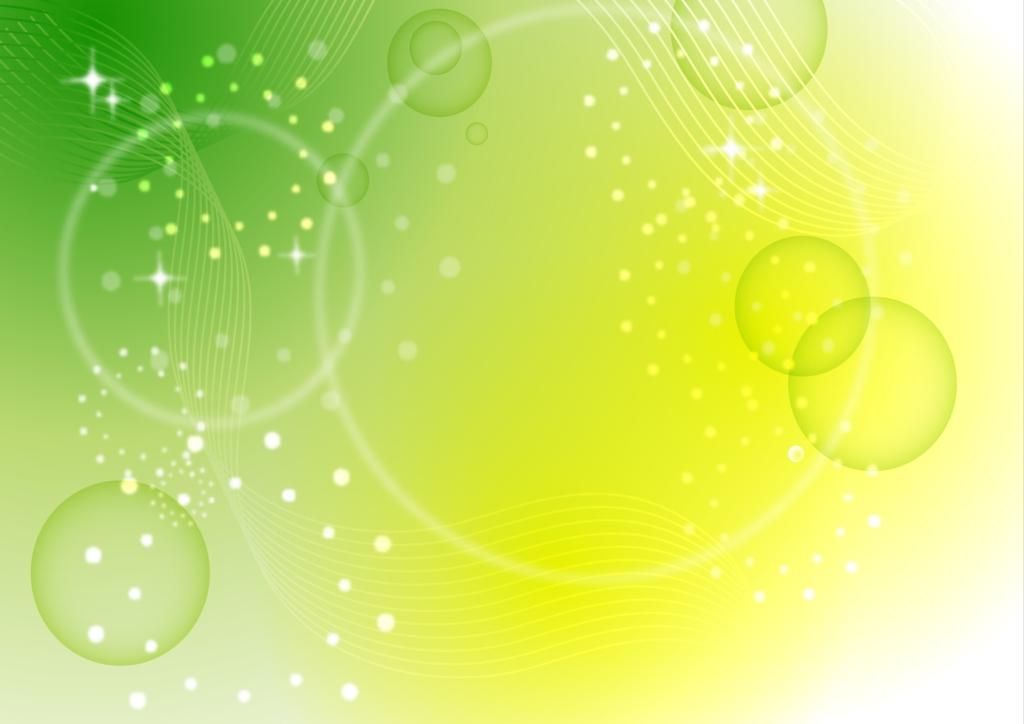 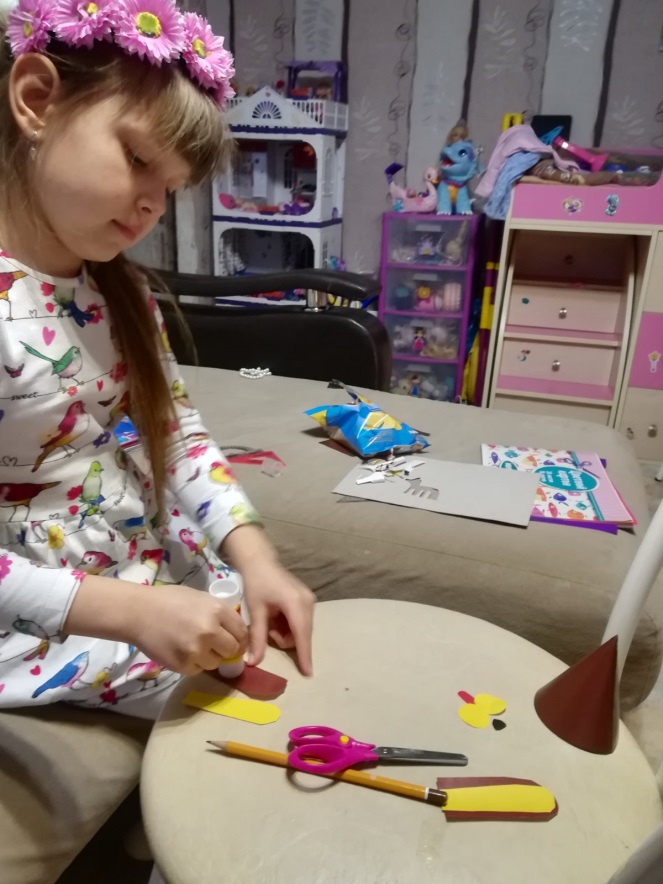 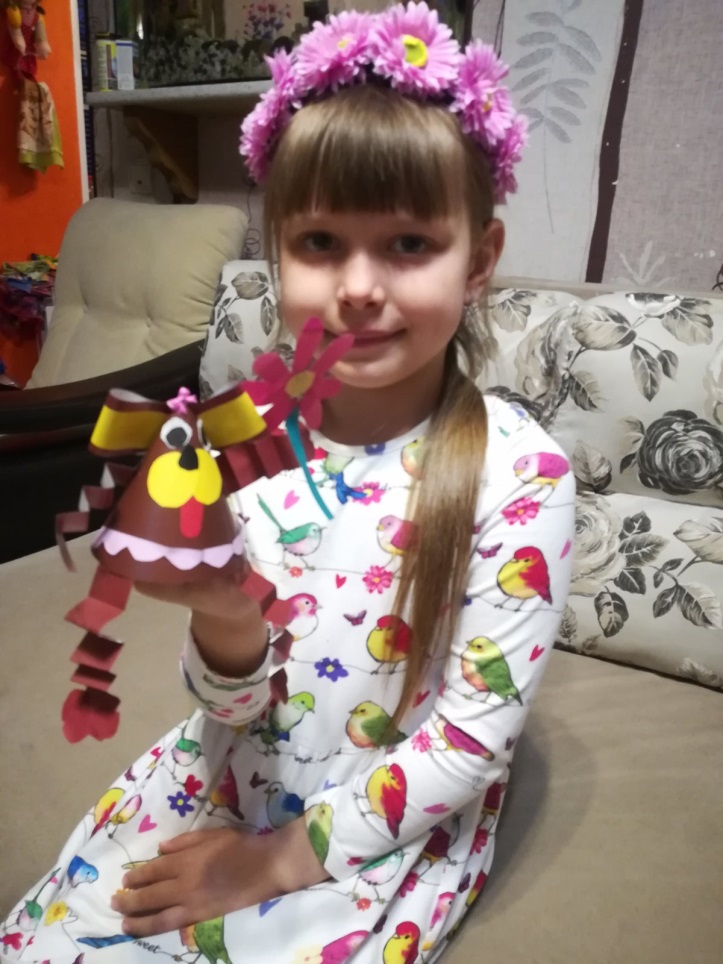 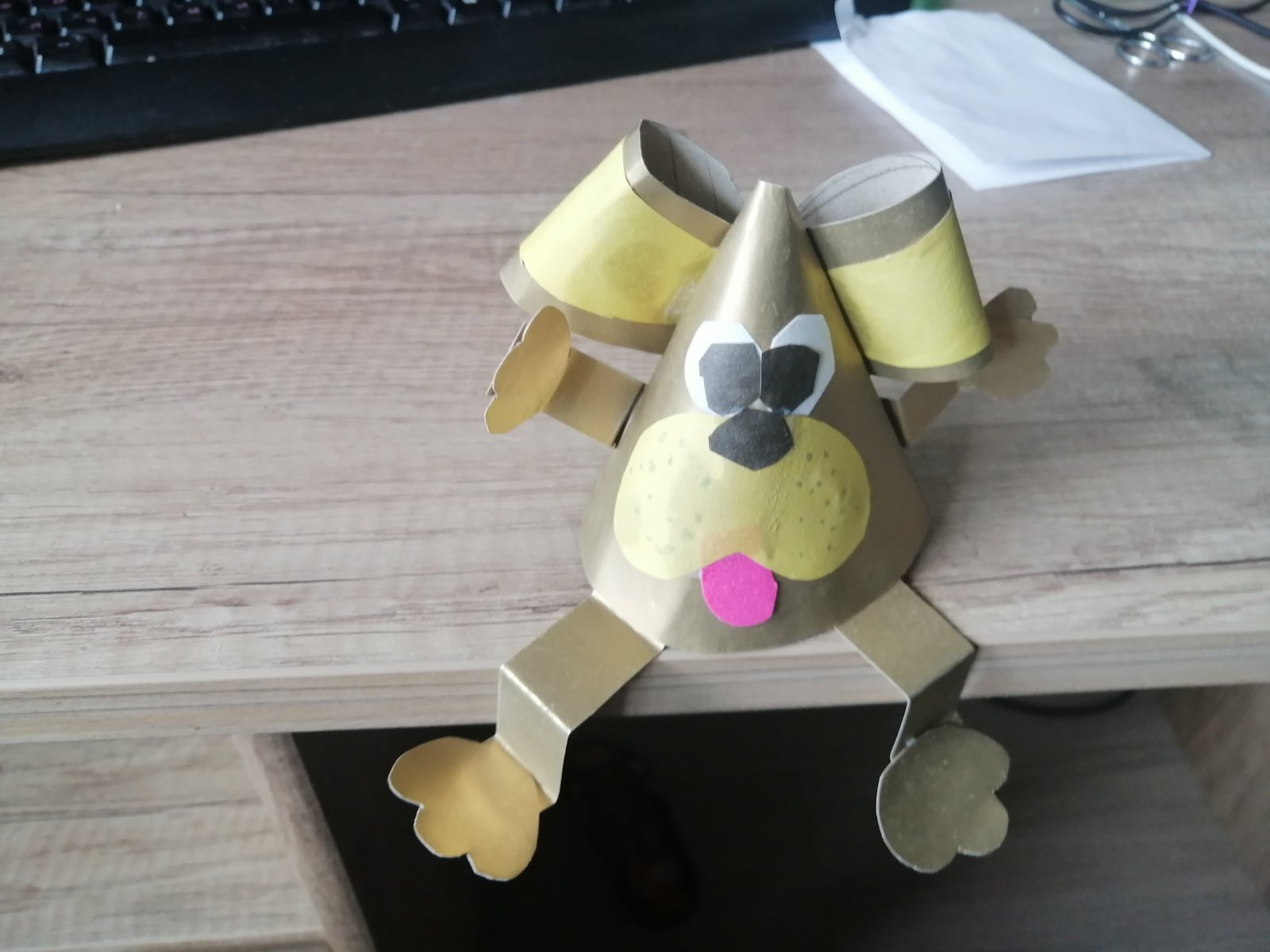